Unidad VIII
Contextualización

Lecciones 1-3
Instituto de Líderes Cristianos
Iglesia y Ministerio
Maestra Gabriela Tijerina-Pike, Ph.D.
Contextualización

Lección 1. Autoridad
Lección 2. Sumisión
Lección 3. Contextualización
Lección 1. Autoridad
Al hombre que cause divisiones, después de una y otra amonestación deséchalo, sabiendo que el tal se ha pervertido, y peca y está condenado por su propio juicio. 
Tito 3:10-11
Instituto de Líderes Cristianos
Iglesia y Ministerio
Maestra Gabriela Tijerina-Pike, Ph.D.
Anciano
Establecer Ancianos
1:5
Al hombre que cause divisiones, después de una y otra amonestación deséchalo, sabiendo que el tal se ha pervertido, y peca y está condenado por su propio juicio. 
Tito 3:10-11
Instituto de Líderes Cristianos
Iglesia y Ministerio
Maestra Gabriela Tijerina-Pike, Ph.D.
Al hombre que cause divisiones, después de una y otra amonestación deséchalo, sabiendo que el tal se ha pervertido, y peca y está condenado por su propio juicio. 
Tito 3:10-11
Mandamiento
Instituto de Líderes Cristianos
Iglesia y Ministerio
Maestra Gabriela Tijerina-Pike, Ph.D.
Mandamientos
1:5, 13
2:1, 7, 15
3:1, 8, 10
Instituto de Líderes Cristianos
Iglesia y Ministerio
Maestra Gabriela Tijerina-Pike, Ph.D.
Mandamientos
Autoridad
Instituto de Líderes Cristianos
Iglesia y Ministerio
Maestra Gabriela Tijerina-Pike, Ph.D.
Autoridad:El poder o derecho para dar órdenes, tomar decisiones o hacer obedecer.
Instituto de Líderes Cristianos
Iglesia y Ministerio
Maestra Gabriela Tijerina-Pike, Ph.D.
¿Cuál es la autoridad de Pablo para dar órdenes?
Instituto de Líderes Cristianos
Iglesia y Ministerio
Maestra Gabriela Tijerina-Pike, Ph.D.
Sucedió un día, que enseñando Jesús al pueblo en el templo, y anunciando el evangelio, llegaron los principales sacerdotes y los escribas, con los ancianos, 
y le hablaron diciendo: Dinos: ¿con qué autoridad haces estas cosas? ¿o quién es el que te ha dado esta autoridad?
Lucas 20:1-2
Instituto de Líderes Cristianos
Iglesia y Ministerio
Maestra Gabriela Tijerina-Pike, Ph.D.
Autoridad de Jesús
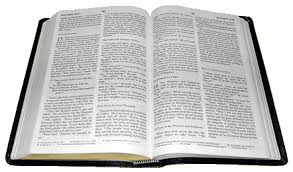 Instituto de Líderes Cristianos
Iglesia y Ministerio
Maestra Gabriela Tijerina-Pike, Ph.D.
Autoridad de los Discípulos es dada por JesúsLucas 10:19    Mateo 28:19MINISTERIO
Instituto de Líderes Cristianos
Iglesia y Ministerio
Maestra Gabriela Tijerina-Pike, Ph.D.
Autoridad de los Discípulos es dada por Jesús Incluye… autoridad para corregir y pedir que corrigan.
Instituto de Líderes Cristianos
Iglesia y Ministerio
Maestra Gabriela Tijerina-Pike, Ph.D.
Autoridad
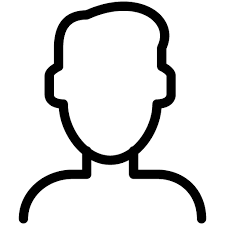 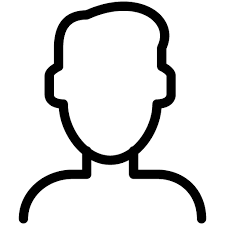 Instituto de Líderes Cristianos
Iglesia y Ministerio
Maestra Gabriela Tijerina-Pike, Ph.D.
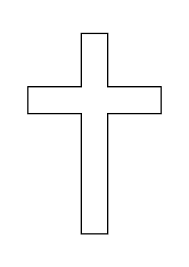 Qué

Por qué

Cómo
Evangelio
Instituto de Líderes Cristianos
Iglesia y Ministerio
Maestra Gabriela Tijerina-Pike, Ph.D.
Tarea 

¿Qué pensaba Tito de la autoridad de Pablo?
¿Qué pensaba Pablo de la autoridad de Tito?
Instituto de Líderes Cristianos
Iglesia y Ministerio
Maestra Gabriela Tijerina-Pike, Ph.D.